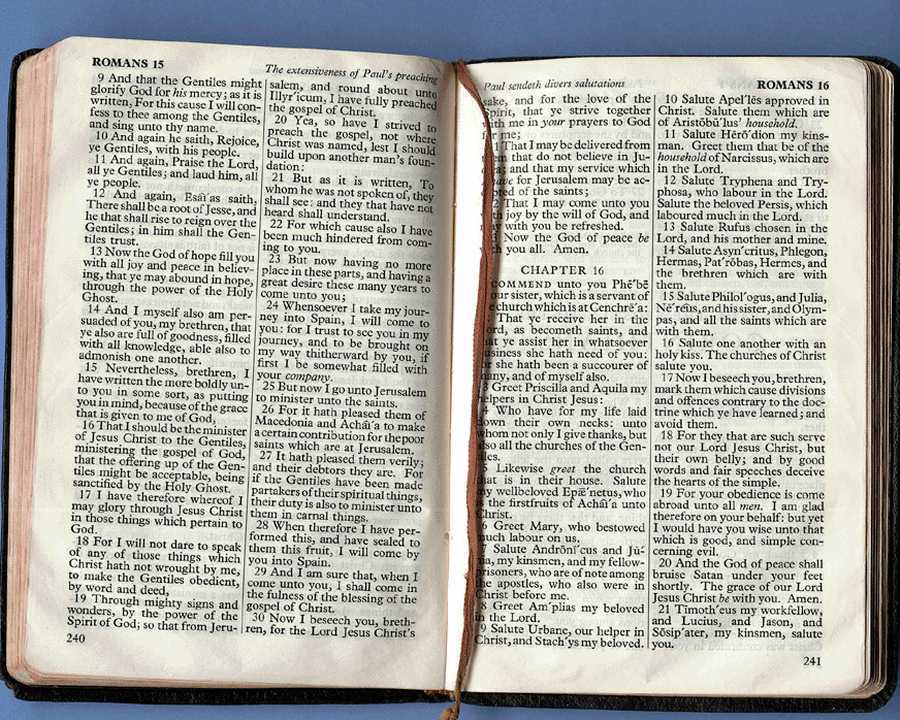 Homiletik:Seni Khotbah Eksposisi
Dr. Rick Griffith • Singapore Bible College • BibleStudyDownloads.org
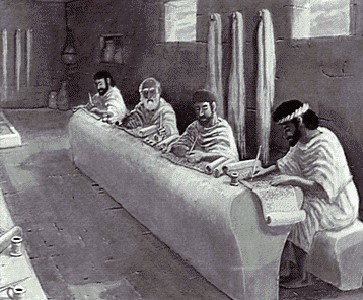 Apa dan Mengapa tentang Eksposisi
“Kita akan berpergian minggu depan."
Bagaimana kita pergi?
Mobil?
Kereta Api?
Bus?
Pesawat?
Taksi?
Jalan Kaki?
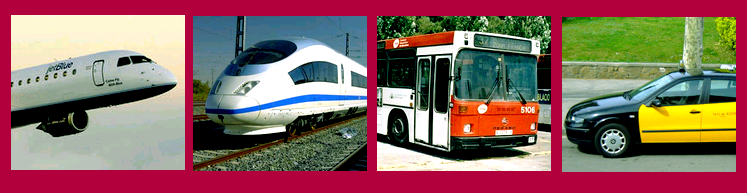 Itu tergantung kemana kita pergi!
“Kita akan memberikan khotbah eksposisi"
Tetapi, apakah itu?
Tafsiran?
Hiburan?
Pelajaran Alkitab?
Semangat?
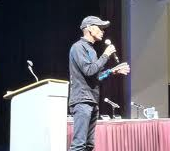 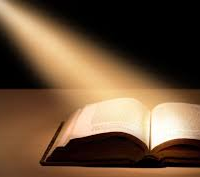 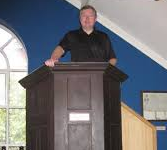 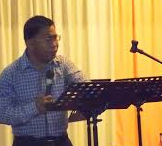 Kita mesti memiliki pengertian yang sama.
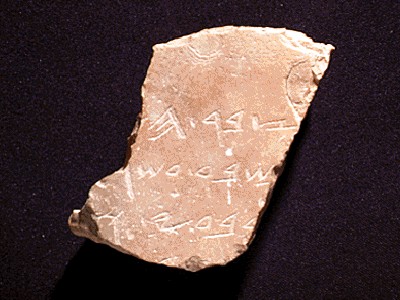 Apa yang Membuat Suatu Khotbah disebut Eksposisi?
1
“Khotbah ekspositori menjelaskan suatu bagian dalam Alkitab untuk mengarahkan jemaat kepada aplikasi yang benar dan praktis dari bagian tersebut”
Definisi
Walter Liefeld, NT Exposition (Eksposisi PB), hal. 6
Some
1
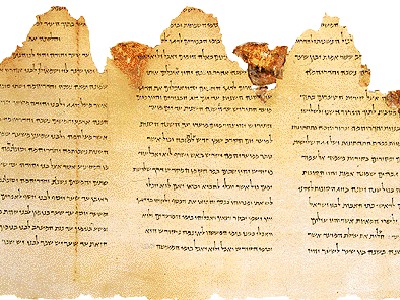 Definisi yang lebih Terperinci…
“Khotbah Ekspositori ialah proklamasi (atau komunikasi) suatu konsep alkitabiah, berasal dari dan didapatkan melalui studi sejarah, tata bahasa, literatur dari satu bagian Firman Tuhan di dalam konteksnya, di mana Roh Kudus membuatnya terlebih dahulu penting bagi kepribadian si pengkhotbah, dan melalui dia diaplikasikan bagi pengalaman jemaat” (Robinson, hal. 20, diadaptasi oleh beliau dalam suatu seminar khotbah)
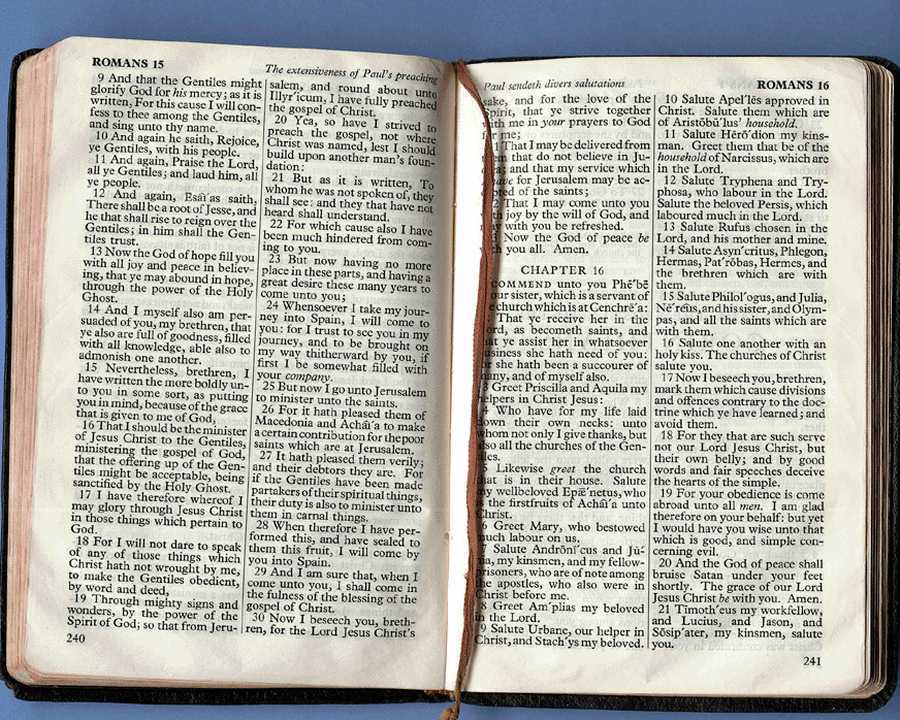 1
Karakteristik dari Eksposisi
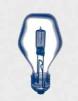 Menjelaskan satu bagian utama dari Firman Tuhan
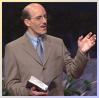 Liefeld, hal. 6-7
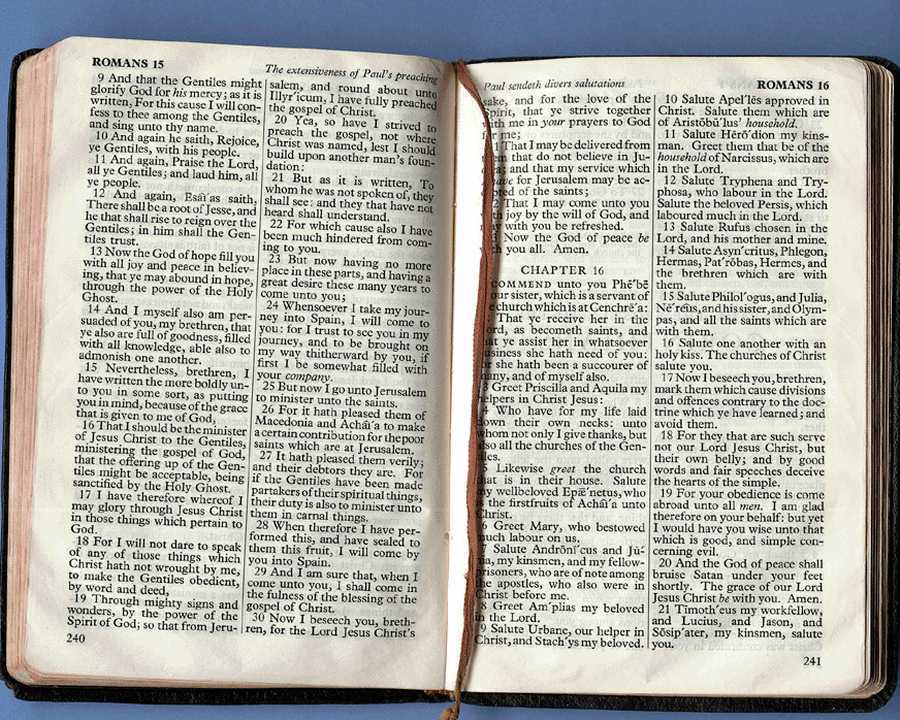 1
Karakteristik dari Eksposisi
Setia kepada maksud dari penulis
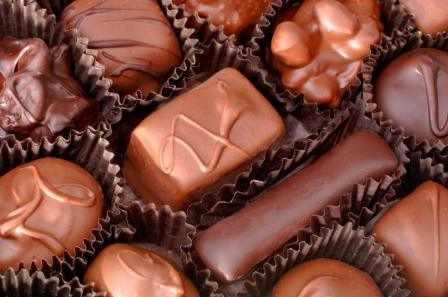 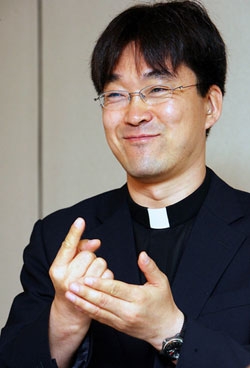 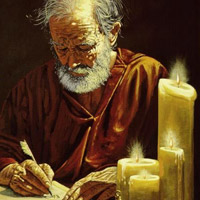 =
Liefeld, 6-7
[Speaker Notes: Neh 8:8
Luke 4:16-22 on Isa. 61:1-2
The text is not a box of candy from which one selects his favorite treats.  It is the Word of God, which has come to us to be master, not servant.  
For example, preaching leadership principles from Nehemiah 1—2 misreads authorial intent.  
You can preach a biblical message from the wrong verse!  
In other words, you can be held by a great theology so that you preach truth, but it may not be the message of the particular passage before you.]
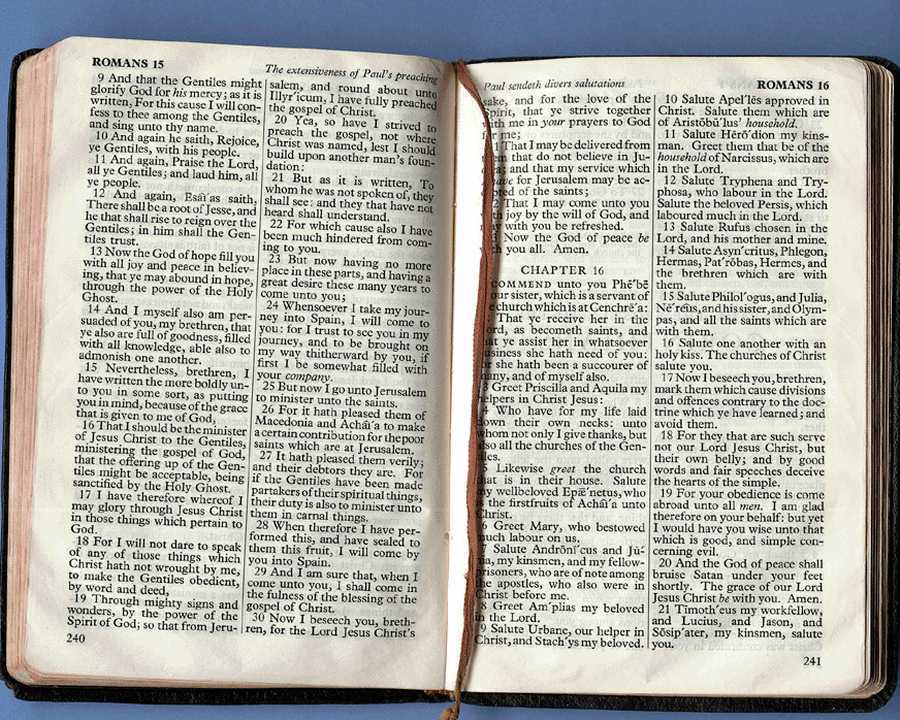 1
Karakteristik dari Eksposisi
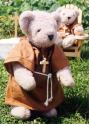 Kohesi/Kepaduan
Ide Utama
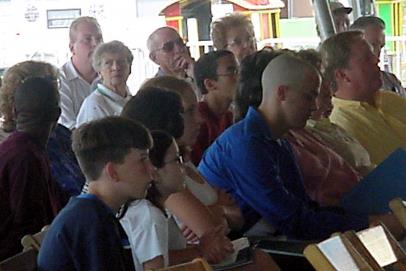 Ide Teks
Liefeld, hal. 6-7
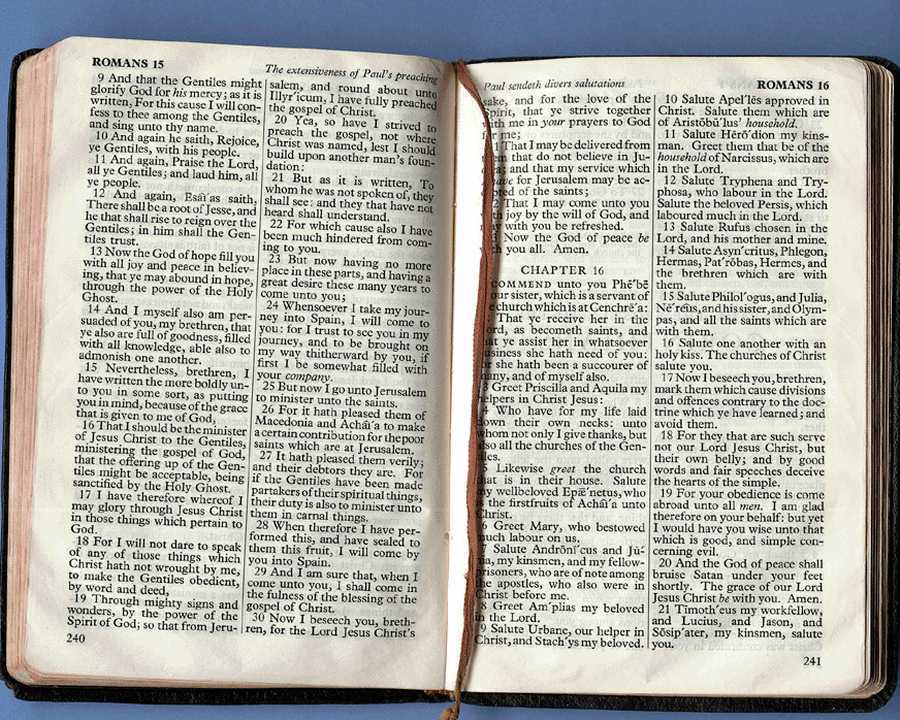 1
Karakteristik dari Eksposisi
Alur dan Arah
I.   Berhubungan dgn Ide Utama
II.  Berhubungan dgn Ide Utama
III. Berhubungan dgn Ide Utama
Ide Utama dinyatakan
Ide Teks
Liefeld, hal. 6-7
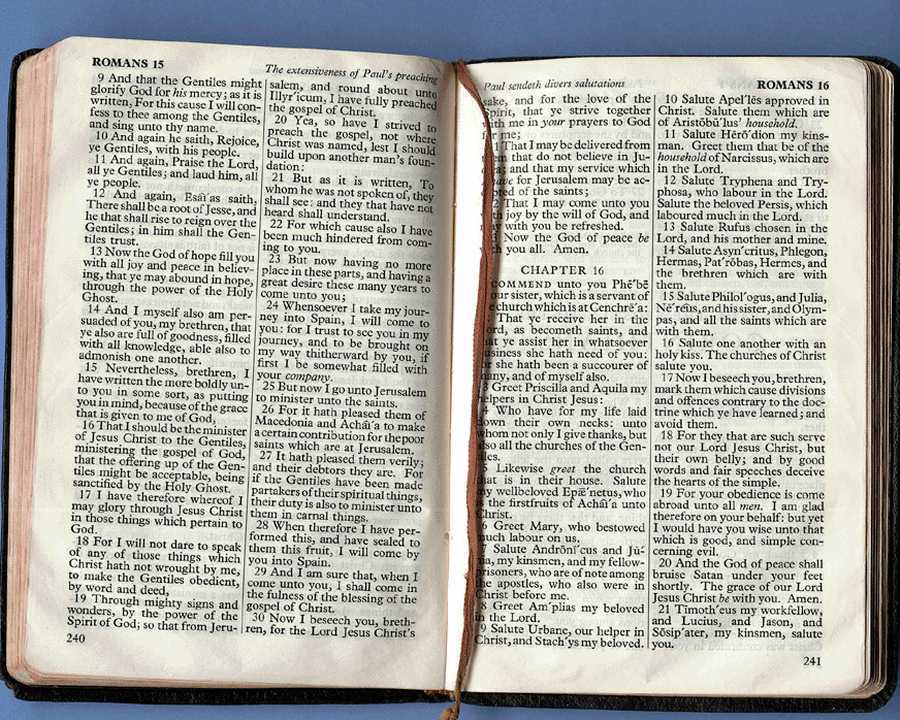 1
Karakteristik dari Eksposisi
Aplikasi
Apa yang pendengar harus…
Ketahui
Rasakan 
Lakukan
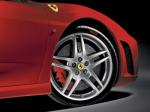 Ide Teks
Liefeld, hal. 6-7
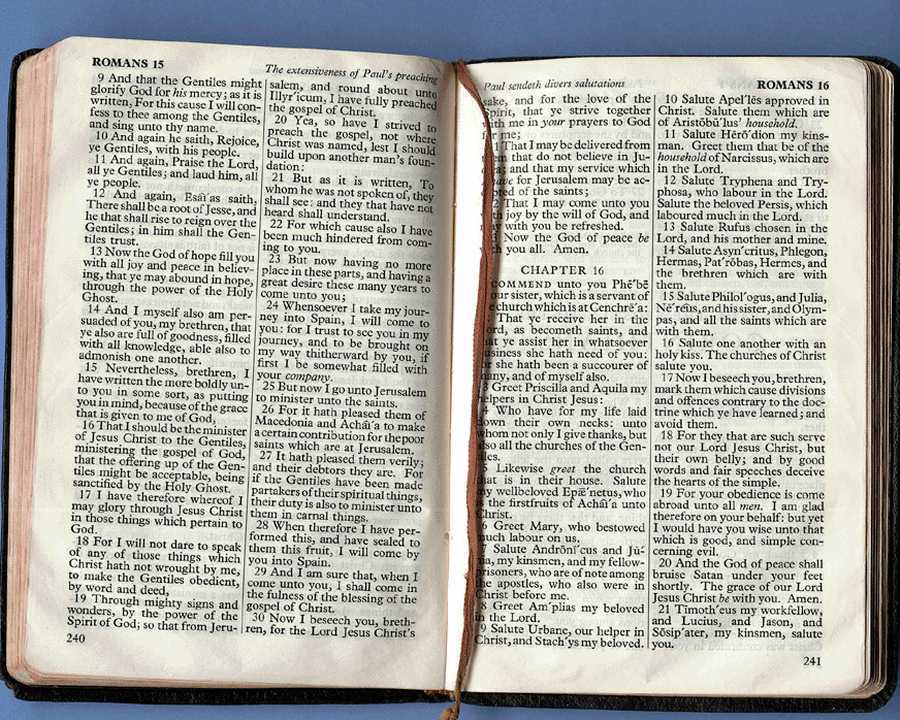 1
Ringkasan Karakteristik
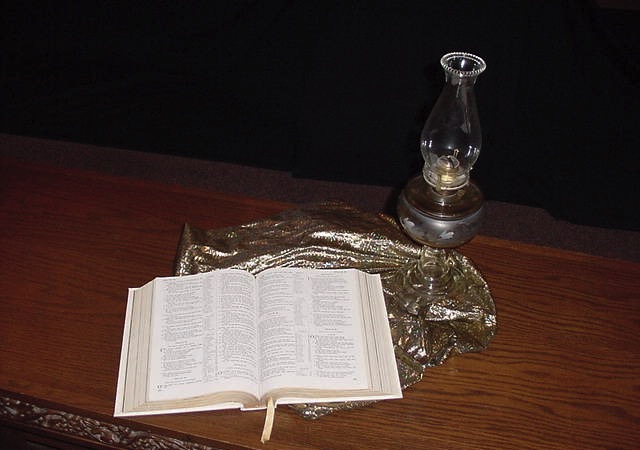 2
Mengapa Khotbah Eksposisi Penting?
2
A. Eksposisi didasarkan atas suatu teks yang benar, yang menunjukkan kehendak Allah
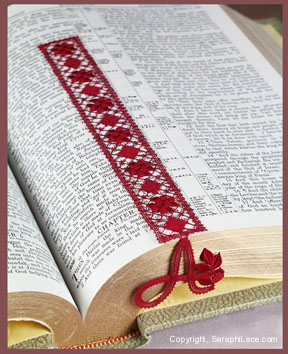 Dalam kehidupan pribadi kita dengan Tuhan
Dalam keluarga kita
Dalam pekerjaan kita
Dalam Pemahaman Alkitab kita (termasuk yang satu ini)
2
B. Exposisi mengajarkan Firman Tuhan dalam suasana yang ditentukan oleh Roh Kudus
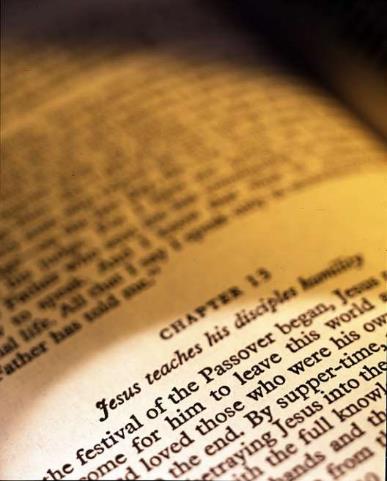 Menghindari “penyalahgunaan teks untuk mendukung poin kita”

Menghindari pengambilan kesimpulan umum “prinsip” yg tidak tepat
2
C. Exposisi memiliki kekuasaan dan kekuatan mutlak
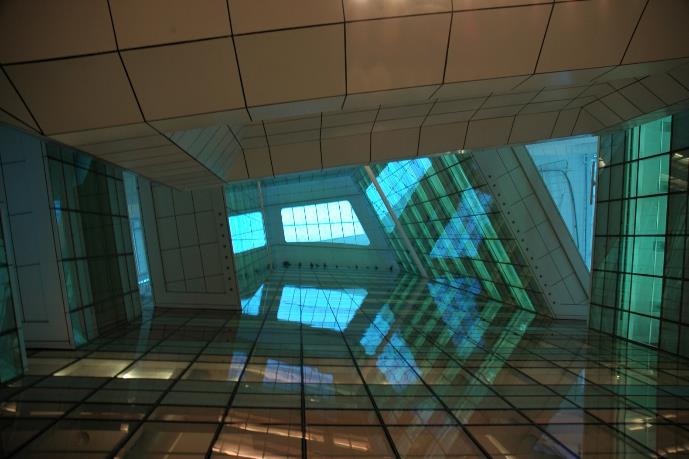 Bagaimana kamu mengartikan kartun ini?
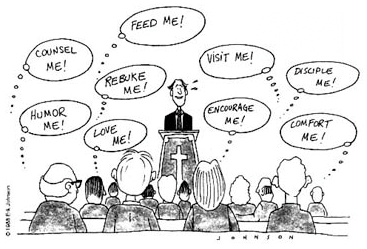 Suap saya!
Besuk saya!
Konseling saya!
Didik saya!
Tegur saya!
Semangati saya!
Buat saya tertawa!
Tenangkan saya!
Kasihi saya!
[Speaker Notes: Any kind of preaching is tough today!
Yet it still has inherent authority and power when it preaches God’s Word!]
2
D. Exposisi mengarahkan perhatian pendengar kepada Alkitab
Cucian
Makan siang
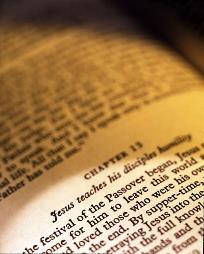 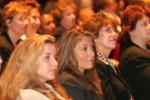 Anak-anak
MENGAPA FIRMAN TUHAN BEGITU PENTING?
Segala tulisan yang diilhamkan Allah memang bermanfaat untuk mengajar, untuk menyatakan kesalahan, untuk memperbaiki kelakuan dan untuk mendidik orang dalam kebenaran. Dengan demikian tiap-tiap manusia kepunyaan Allah diperlengkapi untuk setiap perbuatan baik.
2 Timotius 3:16-17 (TB)
2
Empat Hasil dari Firman Tuhan
Menegur
Perbaikan
Mendidik(dalam Kebenaran)
Mengajar
2 Timotius 3:16-17
2
E. Eksposisi memenuhi keinginan sesungguhnya dari seseorang untuk santapan rohani
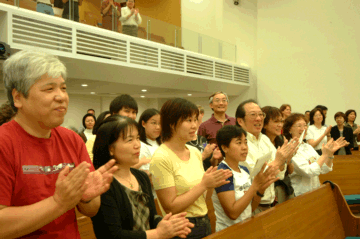 2
F. Exposisi menjaga dari penafsiran Firman Tuhan yang salah
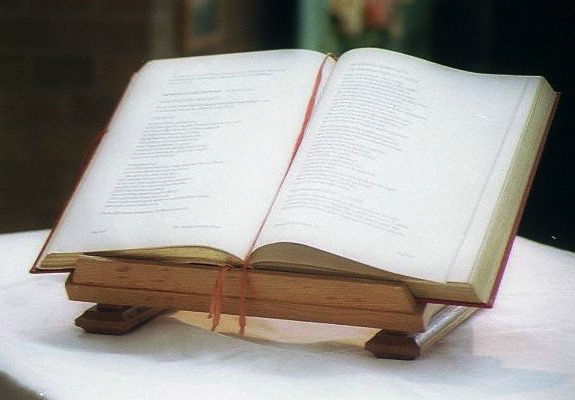 Konteks
Konteks
Teks
Konteks
Konteks
2
G. Exposisi memungkinkan berkhotbah dari seluruh buku dari Alkitab
Minggu 1
Minggu 4
Khotbah 2015
Khotbah 2013
Minggu 2
Minggu 5
Minggu 3
Minggu 6
Khotbah 2008
Khotbah 2009
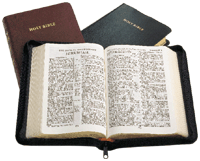 Exposisi
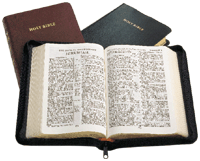 Khotbah kebanyakan
Khotbah 2011
Khotbah 2012
Galatia
Galatia
Khotbah 2010
Minggu 7
Minggu 10
Khotbah 2014
Khotbah 2017
Khotbah 2016
Minggu 8
Minggu 11
Minggu 9
Minggu 12
2
H. Exposisi menghemat waktu karena kita tidak perlu memutuskan topik apa yang akan kita sampaikan
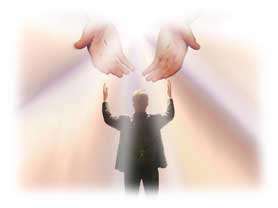 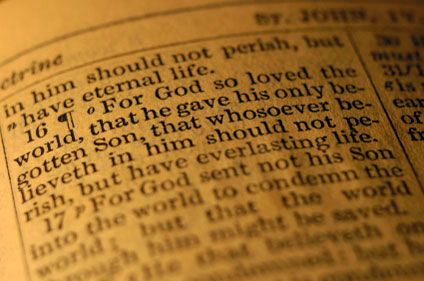 "Tuhan, topik apa minggu ini?"
2
I. Exposisi memungkinkan pengkhotbah berbicara dengan iman
Memberi
Konflik
Kemurnian Seksual
2
J. Exposisi menjaga kita dari beberapa bahaya dari khotbah topikal
Bahaya-bahaya Apa?
2
Bahaya-bahaya dari Khotbah Topikal
Black
Dapatkan presentasi ini dengan gratis!
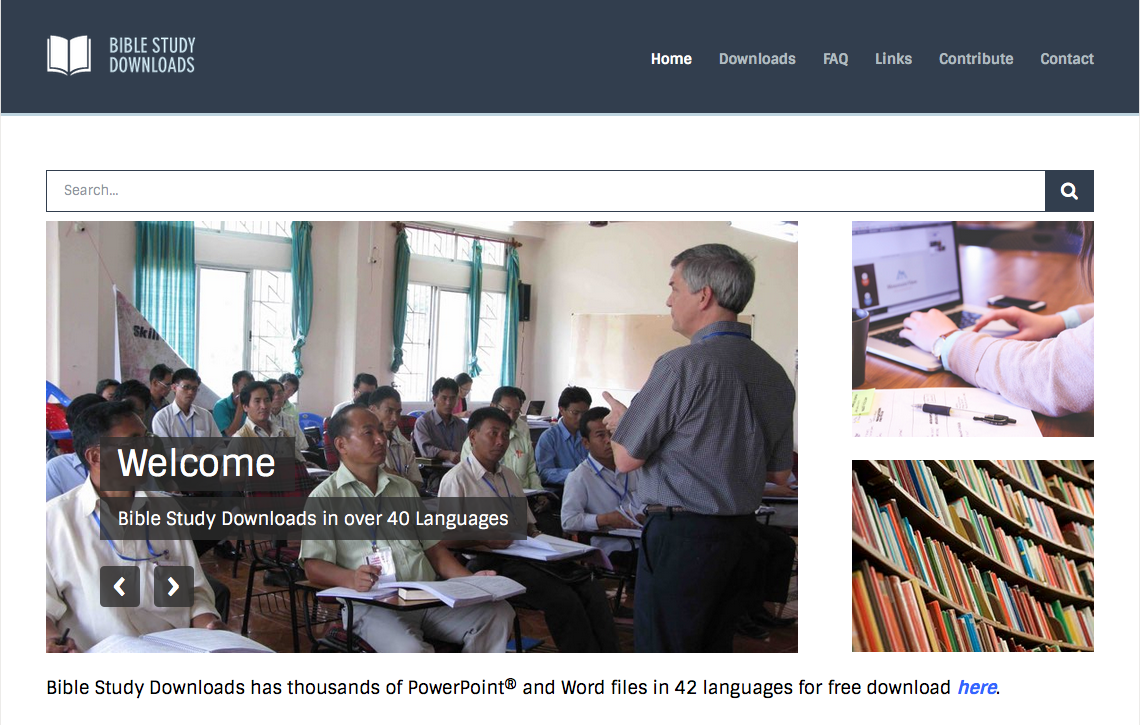 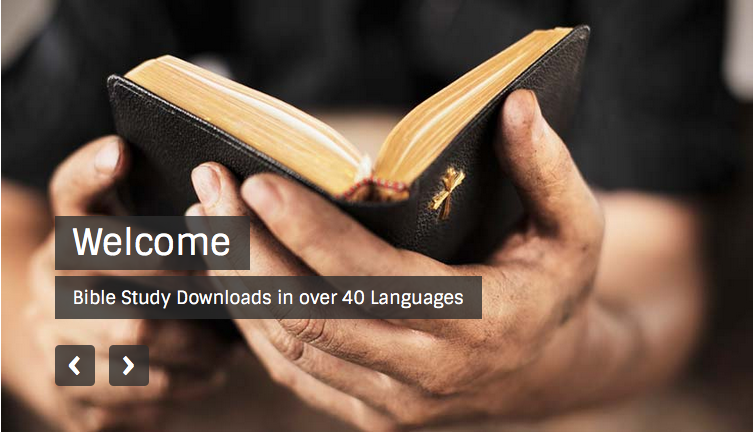 Homiletik (Preaching in Indonesia) di BibleStudyDownloads.org
[Speaker Notes: Preaching (pr)
Homiletics]